CLIL-NATURAL SCIENCES: ANIMALS
* Match the words with their suitable definitions:
* Match the words with their suitable definitions:
1-b,   2-i,   3-c,   4-h,   5-d,   6-a,   7-e,   8-g,   9-f
1/ Match the words in the box with the pictures 1-9 then complete the text with the correct words:
feathers, scales, legs, hair, wings, lungs, fins, backbones, gills
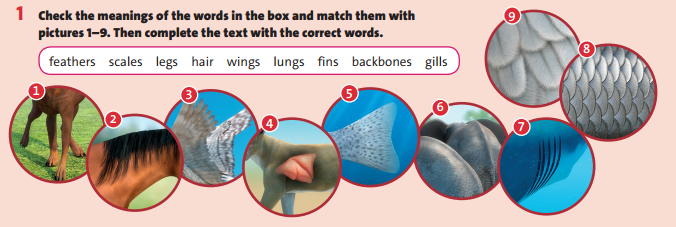 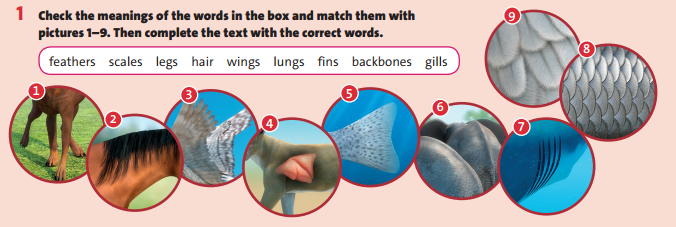 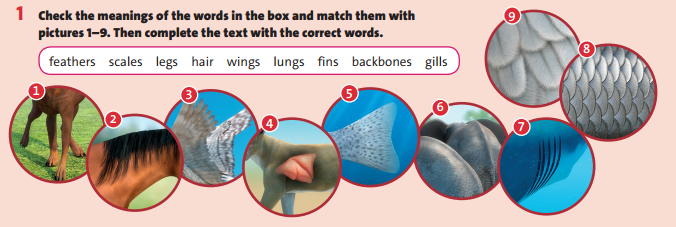 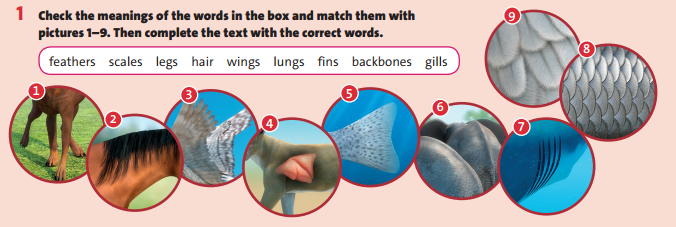 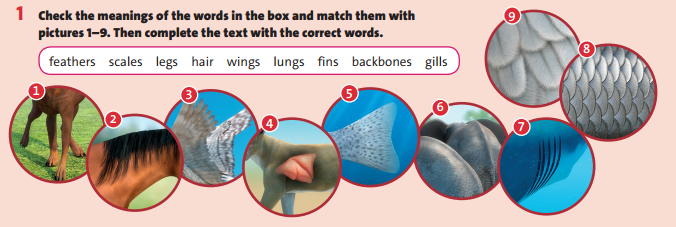 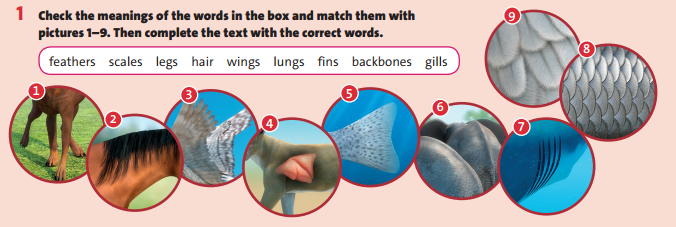 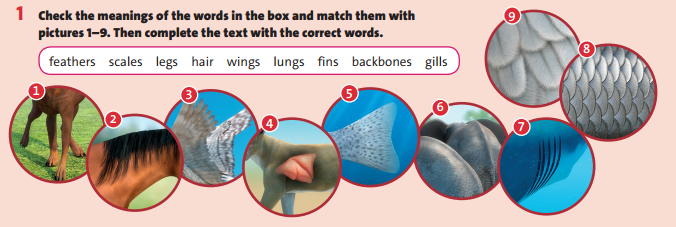 1/ Match the words in the box with the pictures 1-9 then complete the text with the correct words:
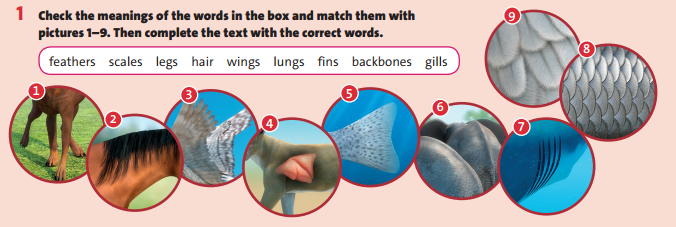 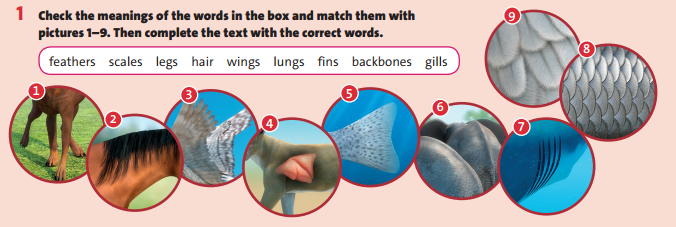 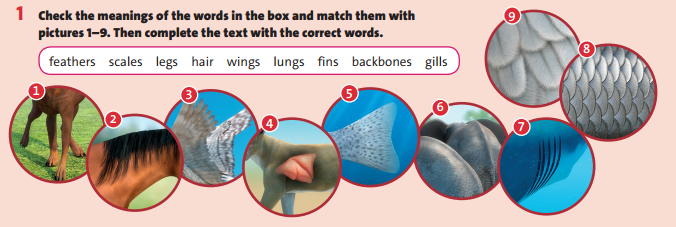 legs
hair
wings
lungs
fins
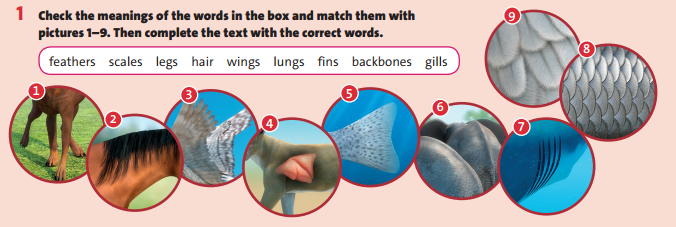 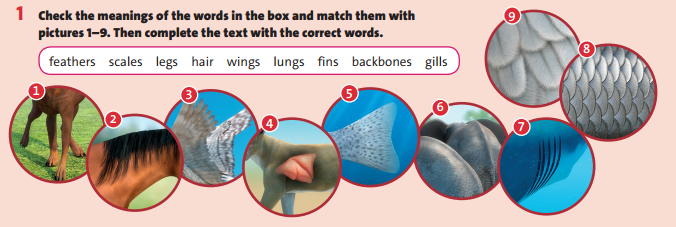 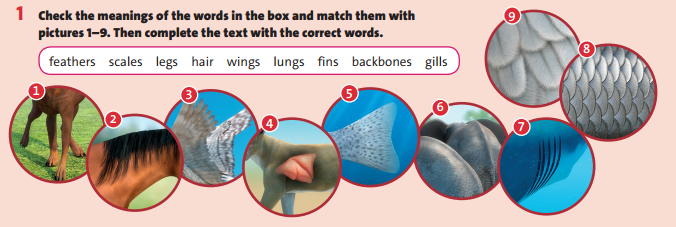 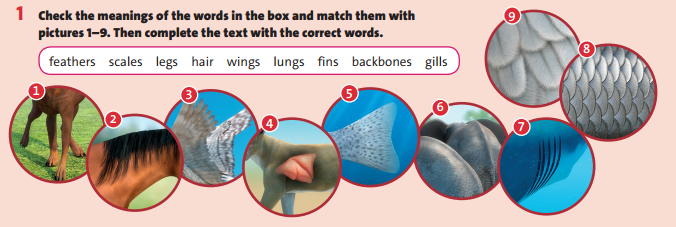 backbones
gills
scales
feathers
2/ Complete the text with the correct words in the box:
feathers, scales, legs, hair, wings, lungs, fins, backbones, gills
fins
gills
legs
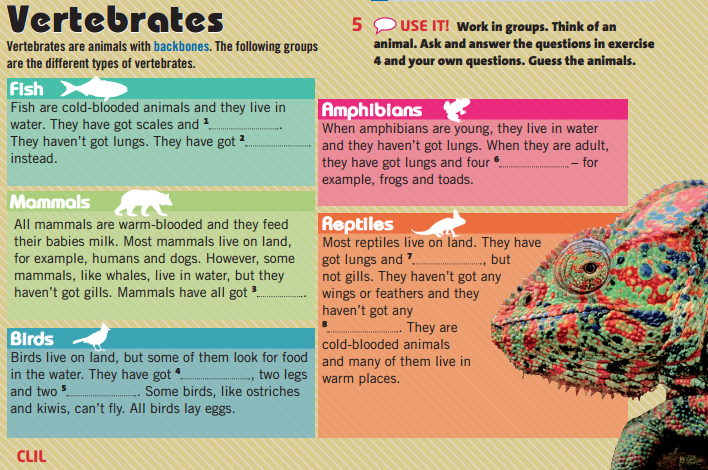 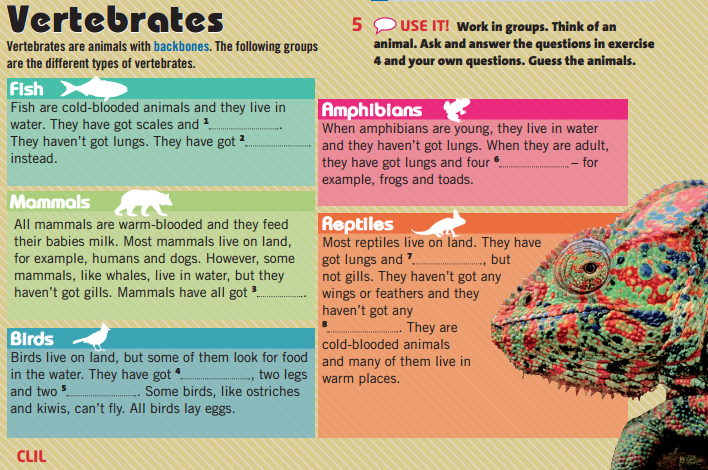 scales
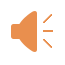 lungs
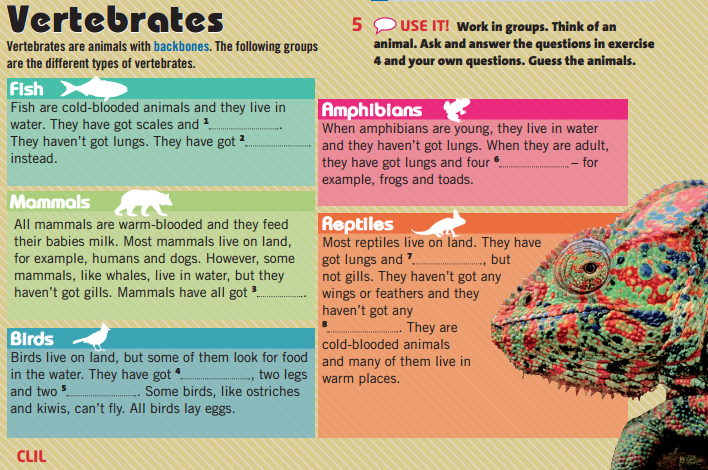 hair
feathers
wings
3/ Read the text again and answer the questions:
3/ Read the text again and answer the questions:
1/ Which type of animal doesn’t live on land?
-> Fish doesn’t live on land.
2/ Which types of animals have got scales?
-> Fish and reptiles have got scales.
3/ Which type of animal hasn’t got lungs when it’s young?
-> Amphibians haven’t get lungs when they are young.
4/ Which type of animal feeds its babies milk ?
-> Mammals feed their babies milk.
5/ Which type of animal is different when it’s older?
-> Amphibians are different when they are older.
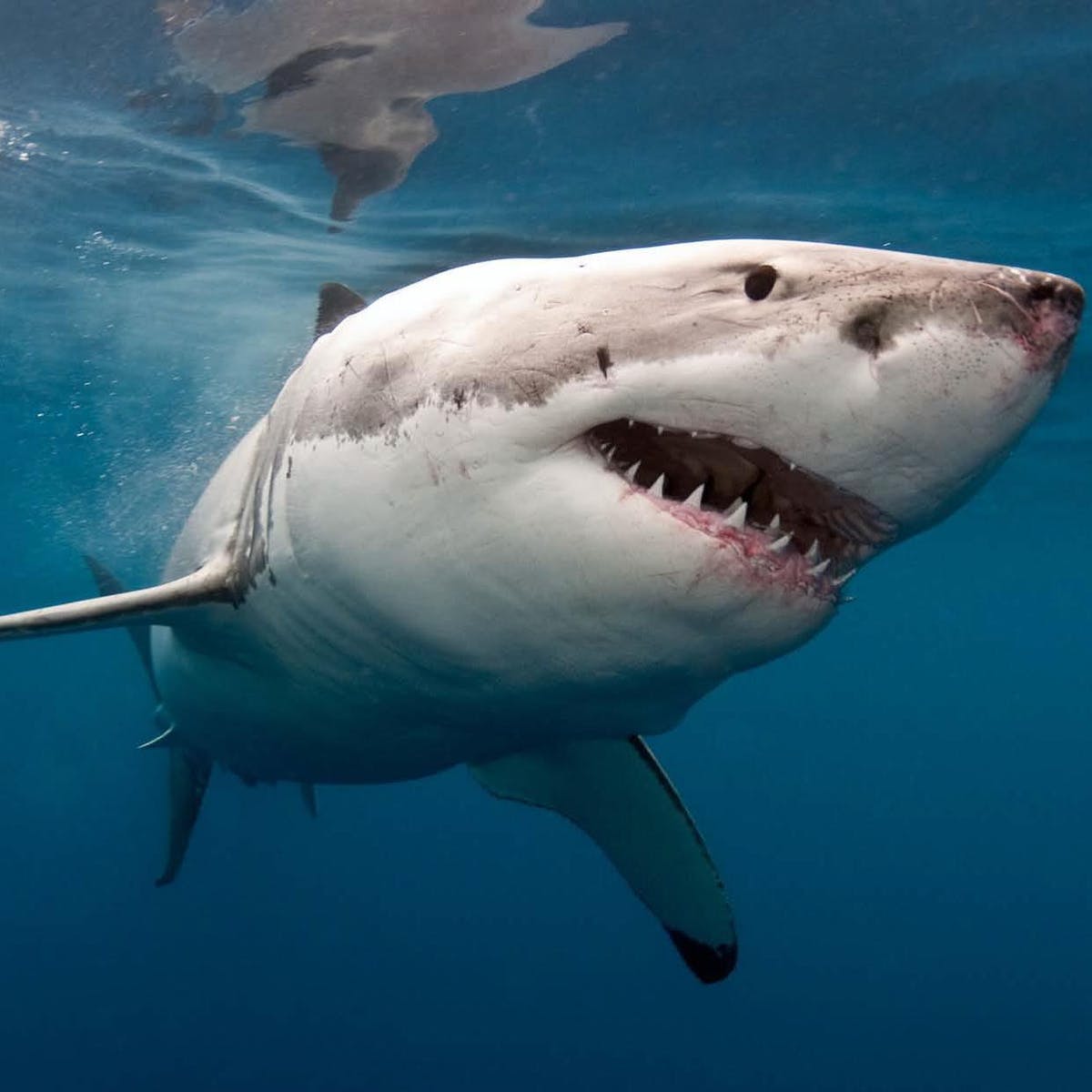 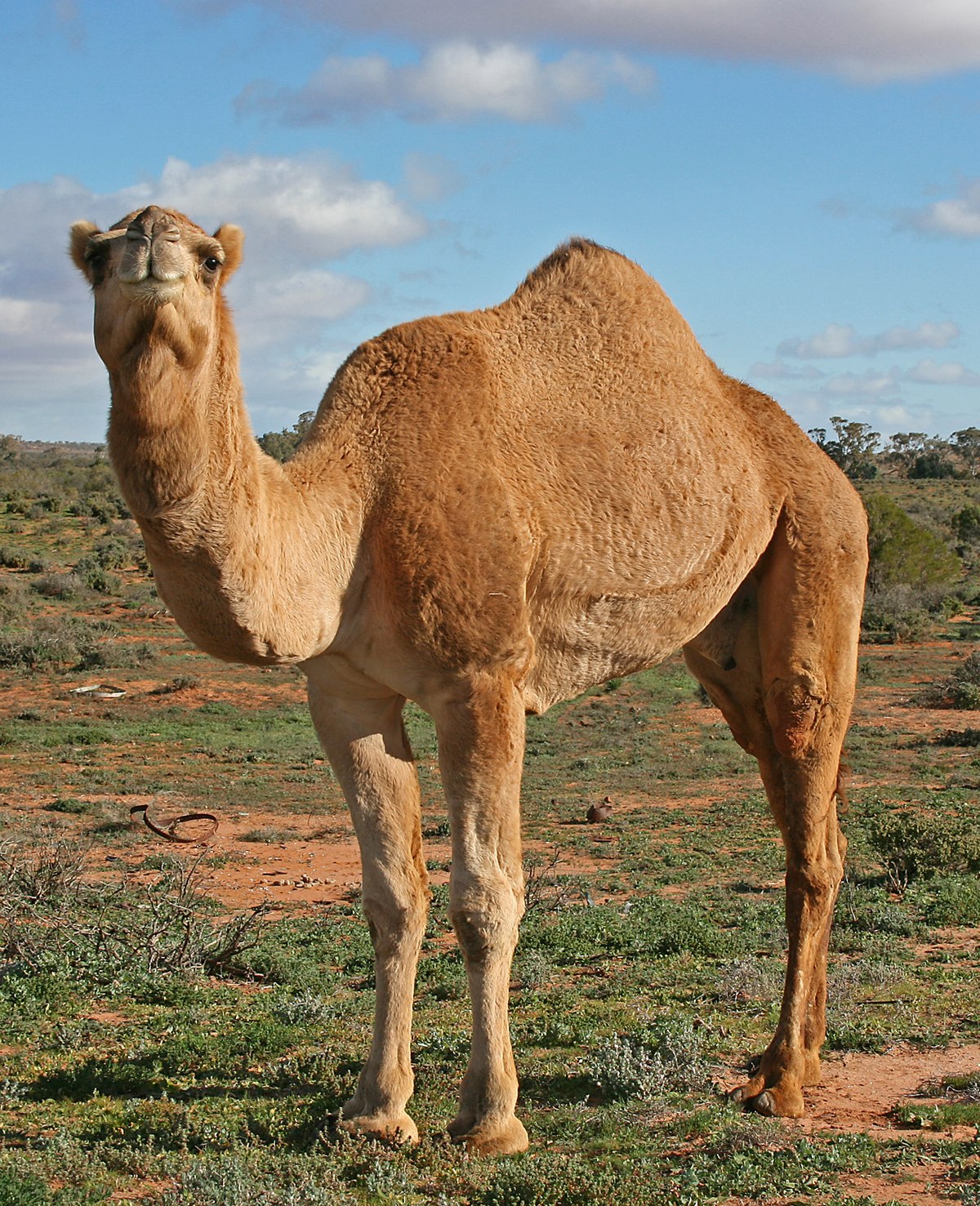 shark
camel
eagle
crocodile
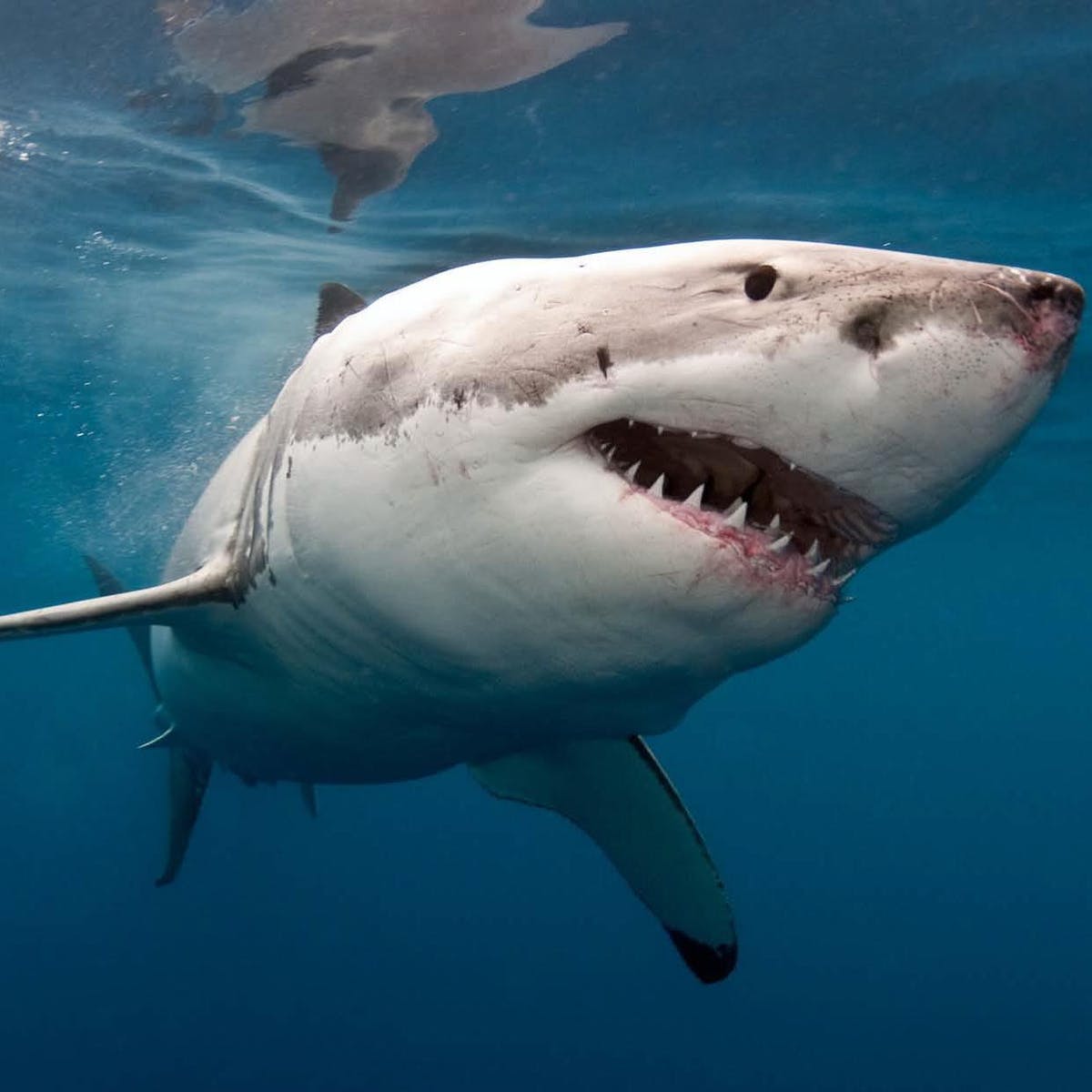 A crocodile is a reptile.
A shark is a fish
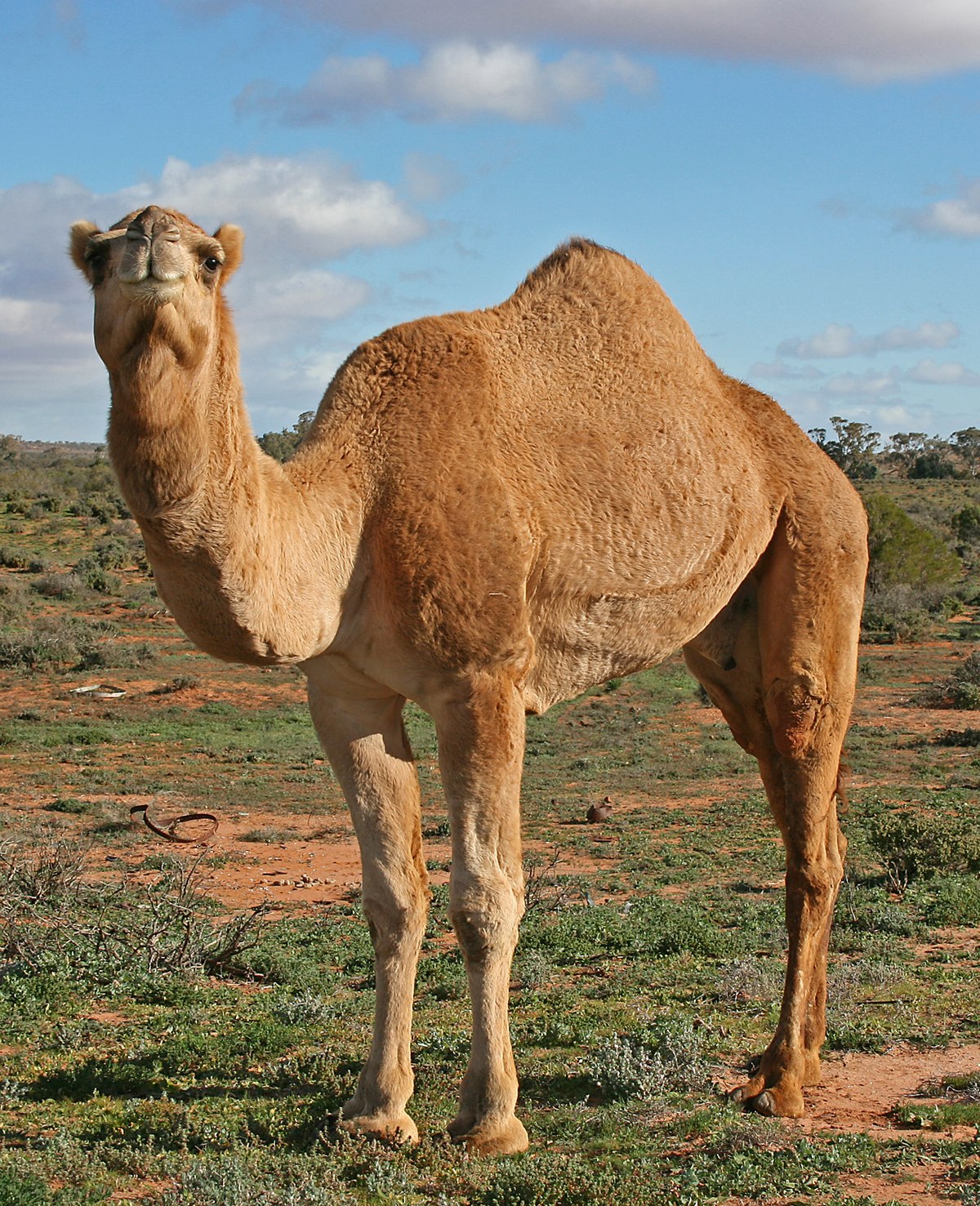 An eagle is a bird.
A camel is a mammal.
GUESSING GAME
Work in groups. Take turn drawing and guessing animals from unit 3. One student draws the animals for other students . The first student to guess correct the animal will win the points.